דף ק"י עמוד א
והתנן: שני אחין - אחד פקח ואחד חרש, נשואין לשתי נכריות - אחת פקחת ואחת חרשת, מת חרש בעל חרשת, מה יעשה פקח בעל פקחת? כונס,  ואם רצה להוציא יוציא,
דף קי עמוד ב
תא שמע: שני אחין פקחין נשואין שתי נכריות, אחת פקחת ואחת חרשת, 
מת פקח בעל החרשת, מה יעשה פקח בעל פקחת? כונס ואם רוצה להוציא יוציא,
איתיביה:  שני אחין, אחד פקח ואחד חרש, נשואין שתי אחיות אחת פקחת ואחת חרשת מת חרש בעל חרשת. מה יעשה פקח בעל פקחת ? תצא משום אחות אשה
אלא איבעי לך לאותביה מהא: שני אחין חרשין נשואין שתי אחיות פקחות, או שתי אחיות חרשות,
דף ק"י עמוד א
והתנן: שני אחין - אחד פקח ואחד חרש, נשואין לשתי נכריות - אחת פקחת ואחת חרשת, מת חרש בעל חרשת, מה יעשה פקח בעל פקחת? כונס,  ואם רצה להוציא יוציא,
רש"י : אח"כ מוציאה בגט שכשם שנכנסה ברמיזה כך תצא ברמיזה ולא צריכה חליצה.
מת פקח בעל פקחת, מה יעשה חרש בעל חרשת? כונס ואינו מוציא לעולם;
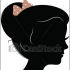 חנה
חרש
פקח
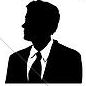 ראובן
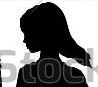 שרה
ראובן הפקח מייבם את חנה החרשת 
ואיננו חולץ
אחים
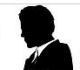 דן
ראובן רשאי לגרש את חנה החרשת לאחר הייבום. 
רש"י: כשם שהכניסה ברמיזה כך מוציאה ברמיזה
מת בלי ילדים
מת בלי ילדים
פקחת
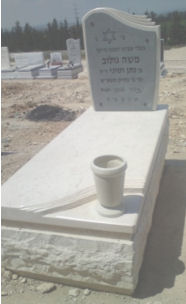 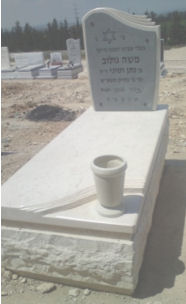 חרשת
נשא אישה
נשא אישה
דן החרש כונס את שרה הפקחת יבימתו
ואיננו רשאי להוציאה לעולם
המשך
2
יצחק רסלר  izakrossler@gmail.com
ט"ז.סיון.תשפ"ב
דף קי עמוד ב
תא שמע: שני אחין פקחין נשואין שתי נכריות, אחת פקחת ואחת חרשת, 
מת פקח בעל החרשת, מה יעשה פקח בעל פקחת? כונס ואם רוצה להוציא יוציא,
מת פקח בעל פקחת, מה יעשה פקח בעל חרשת? או חולץ או מייבם;
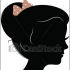 חנה
פקח
פקח
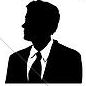 ראובן
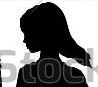 שרה
אחים
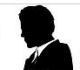 דן
ראובן בעל הפקחת כונס (מייבם) את חנה החרשת
ואם רצה אחר כך לגרשה, יכול לגרשה
מת בלי ילדים
מת בלי ילדים
פקחת
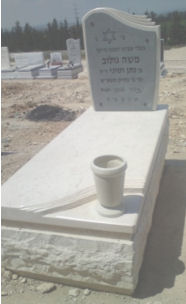 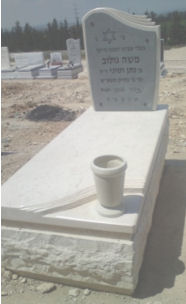 חרשת
נשא אישה
נשא אישה
דן בעל החרשת יכול או לחלוץ או לייבם.
המשך
3
יצחק רסלר  izakrossler@gmail.com
ט"ז.סיון.תשפ"ב
דף קי עמוד ב
איתיביה:  שני אחין, אחד פקח ואחד חרש, נשואין שתי אחיות אחת פקחת ואחת חרשת מת חרש בעל חרשת. מה יעשה פקח בעל פקחת ? תצא משום אחות אשה
מת פקח בעל פקחת, מה יעשה חרש בעל חרשת ? 
מוציא את אשתו בגט ואשת אחיו אסורה לעולם
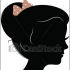 חנה
חרש
פקח
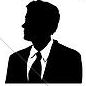 ראובן
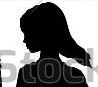 שרה
חנה נופלת לייבום לפני ראובן הפקח.
אחיות
אחים
הדין: חנה יוצאת ללא חליצה
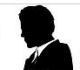 הסיבה: דינה כדין ערווה (אחות אשתו) הנופלת לייבום ואיננה זקוקה לחליצה לצאת ולהנשא לשוק
דן
מת בלי ילדים
מת בלי ילדים
פקחת
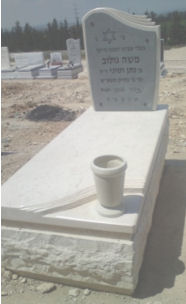 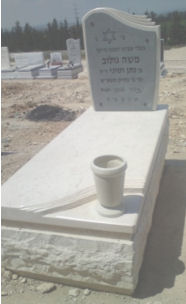 חרשת
נשא אישה
נשא אישה
המשך
הדין: דן מגרש את חנה החרשת (אשתו)  בגט
הסיבה: שרה, אחות אשתו נופלת לפניו לייבום מהתורה והיא אוסרת עליו את אשתו כדין אחות זקוקתו (למאן דאמר "יש זיקה")
יצחק רסלר  izakrossler@gmail.com
יצחק רסלר  izakrossler@gmail.com
4
ט"ז.סיון.תשפ"ב
ט"ז.סיון.תשפ"ב
דף ק"י עמוד ב
אלא איבעי לך לאותביה מהא: שני אחין חרשין נשואין שתי אחיות פקחות, או שתי אחיות חרשות,
ואם היו נכריות - יכנוסו, ואם רצו להוציא - יוציאו;
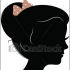 חנה
חרש
חרש
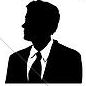 ראובן
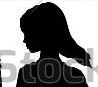 שרה
אחיות
חנה שהיא או חרשת או פקחת נופלת לייבום לפני ראובן החרש 
והיא פטורה מן החליצה ומן הייבום
אחים
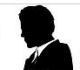 דן
מת בלי ילדים
מת בלי ילדים
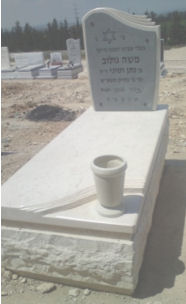 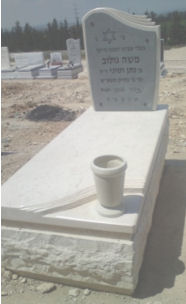 פקחת או חרשת
פקחת או חרשת
נשא אישה
נשא אישה
דן החרש מייבם את אשת אחיו ולא חולץ, 
כי אין חליצה בחרש וחרשת, 
אחרי הייבום יכול להוציאה בגט.
5
יצחק רסלר  izakrossler@gmail.com
ט"ז.סיון.תשפ"ב